Nesting Bowls
The bowls must fit inside one another and have a theme or repeated idea.
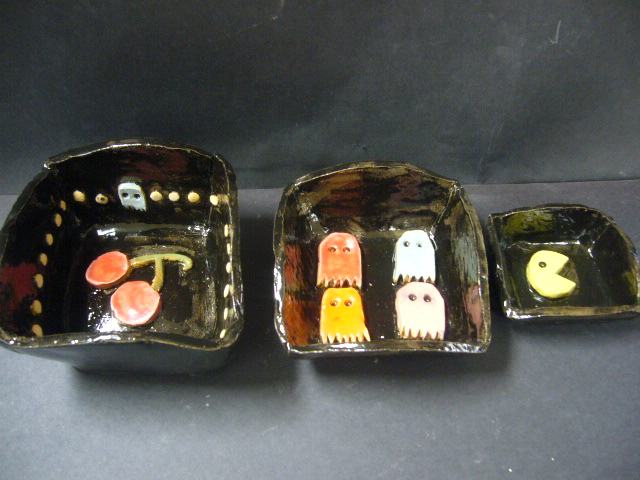 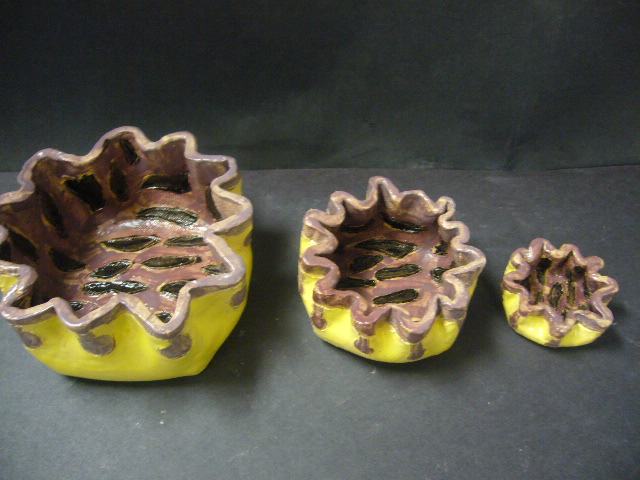 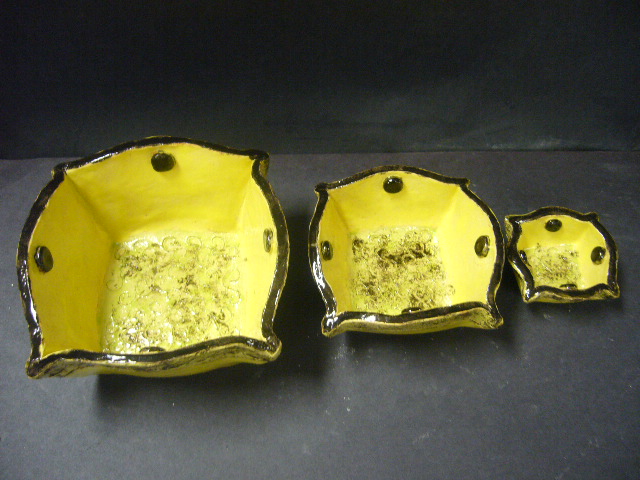 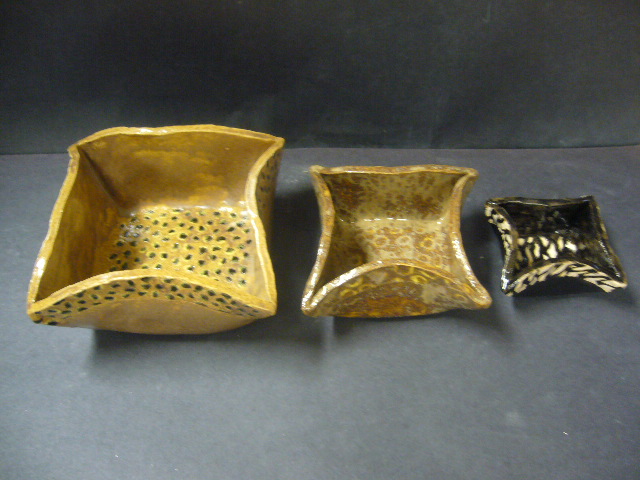 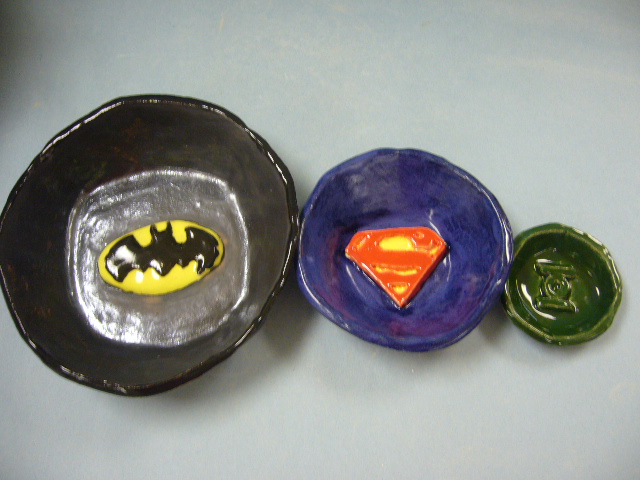 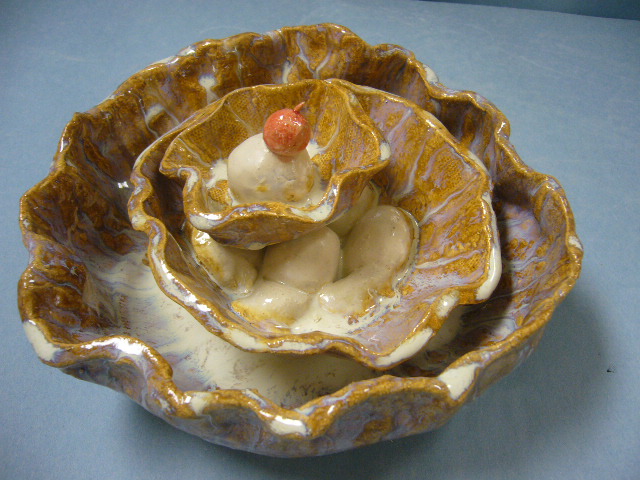 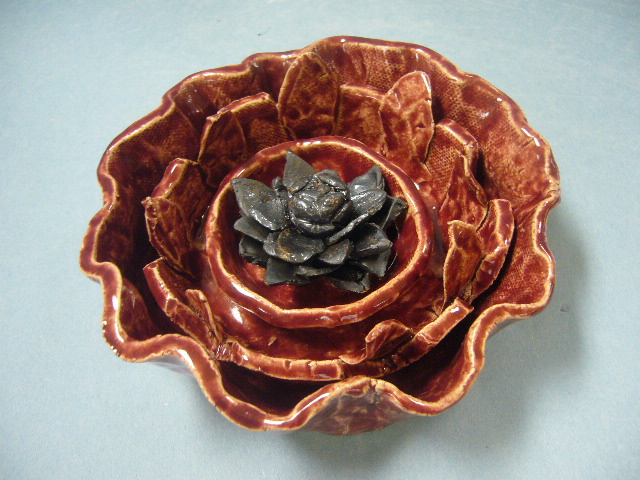 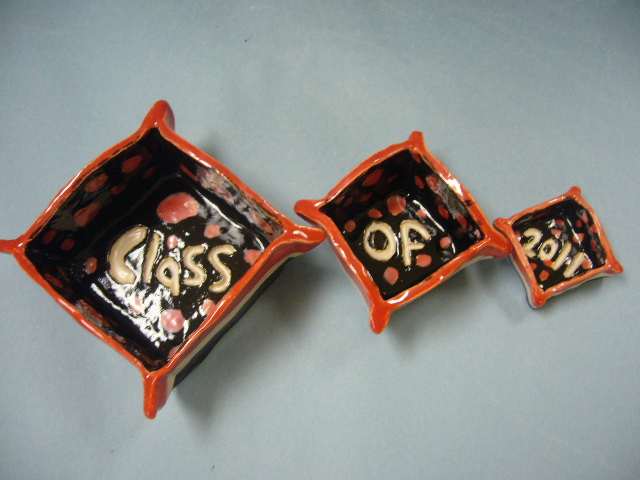 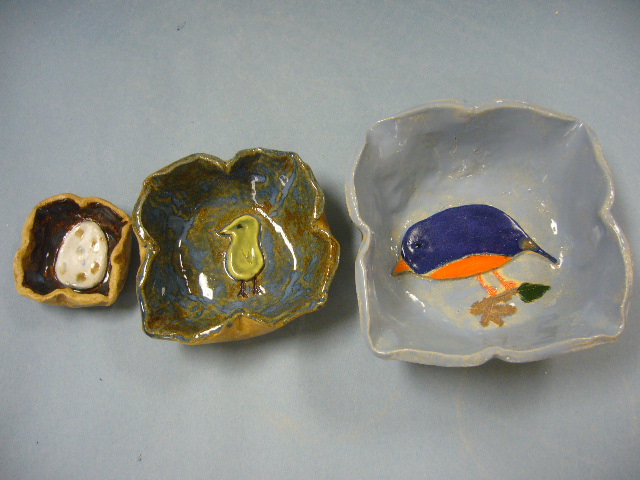 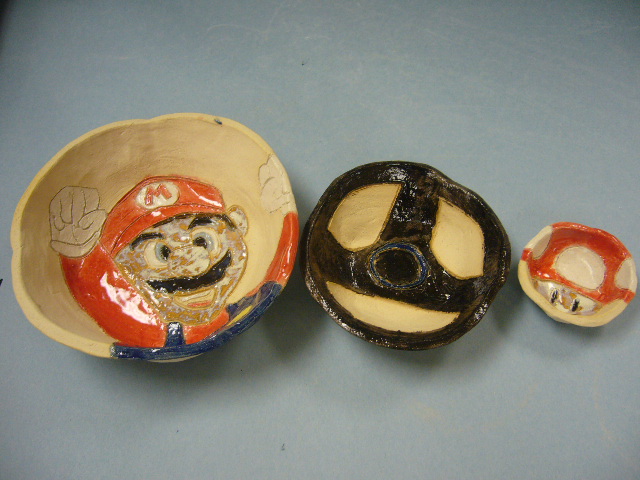 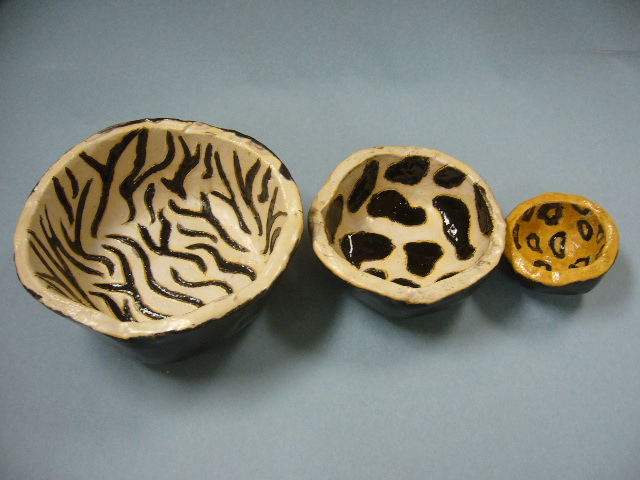 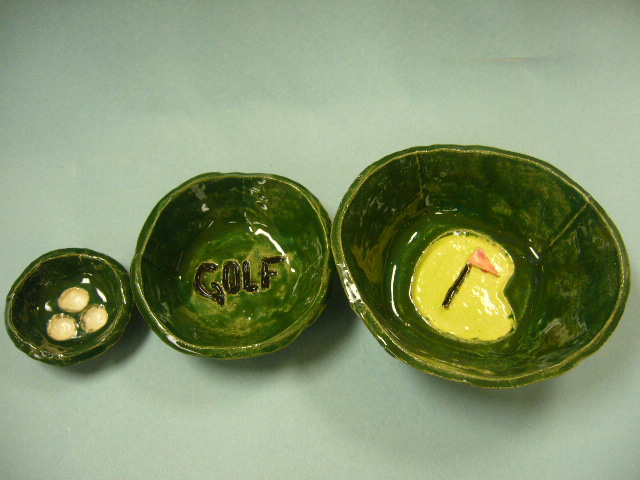 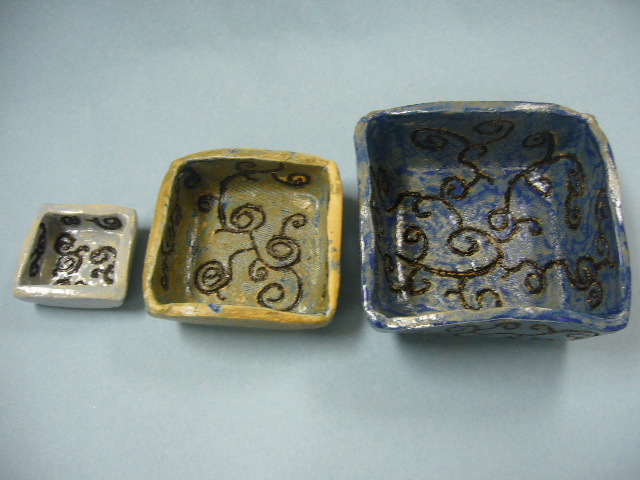